臺北市立松山高級工農職業學校
112學年度四技二專多元升學管道簡介
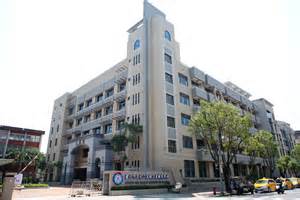 112.09.16
簡報大綱
簡介、畢業條件及升學概況
壹、各類升學進路
貳、四技二專特殊選才
參、技優保送
肆、科技校院繁星計畫
伍、四技申請
陸、技優甄審
柒、甄選入學
捌、聯合登記分發
玖、其他招生管道
拾、諮詢管道與網站
2
技高畢業五大條件
一、畢業學分：160學分
二、部定科目均須修習且及格率：85%學分
三、專業及實習科目：
        須修習80學分以上，至少60學分以上及格
四、專業(實習)科目：至少45學分以上及格
五、修業期間德行評量之獎懲紀錄相抵後
        未滿三大過
3
綜高畢業四大條件
一、畢業學分：160學分
二、必修科目(部定+校訂)均須修習且及格
三、修滿學程之核心科目及專題實作 40 學分        均及格者，畢業證書加註學程名稱
四、修業期間德行評量之獎懲紀錄相抵後        未滿三大過
4
畢業--注意事項1
某1科目缺課之時數，達該科目全學期教學時數達1/3時，該科目成績以零分計算。 (因公、因病或因特殊事故七天內請假經學校核准給假者除外)
重修及補救教學—實習及必修課
    上學期不及格—下學期重修
    下學期不及格—暑期重修
    專班(15人以上含)與自學班
重修班開課：3月(第一、三學期)；高三期末考之後： 6月(第五、六學期) ；
                                     7月(第二、四學期) 。
5
畢業--注意事項2
三年已修得160個學分，但德行獎懲滿3大過 
    者，只能取得修業證明書。
三年只修得120個學分，未達160個學分者，
    無論德行獎懲如何，只能取得修業證明書。
三年修得未滿120個學分者，只能取得成績
    證明書。
6
2023年企業最愛大學整體排行
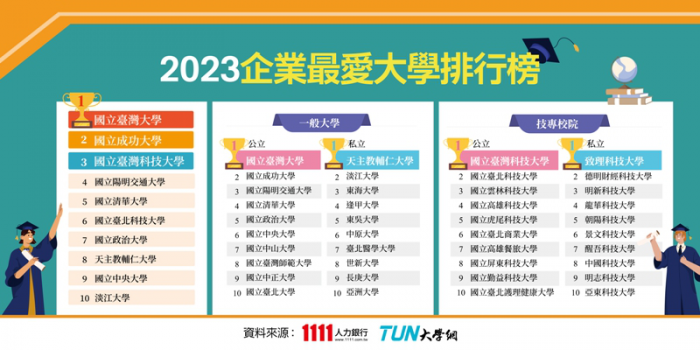 7
職場需具備不同領域的專業知識
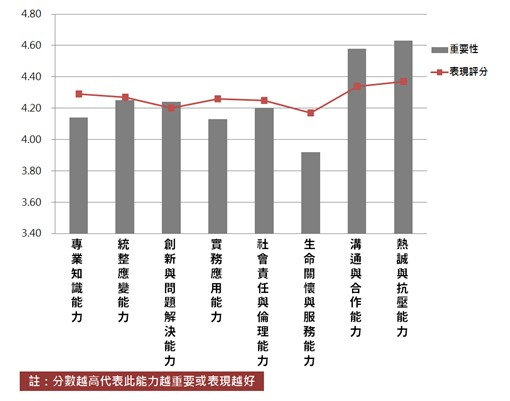 8
111學年度畢業生就讀公立大學分析表
9
112學年第1學期高三重要考試日期
10
壹、升學進路(112學年度時程)
11
技高畢業生主要升學進路圖
技高畢業生/綜高專門學程畢業生
專業領域之特殊技能(經歷、專長或成就)
四技進修部
二專夜間部
單獨招生
參加四技二專統一入學測驗
技藝能競賽得獎或
取得乙級技術士證
四技二專
甄選入學
四技二專
日間部
聯合登記分發
四技進修部
二專夜間部
單獨招生
四技二專
技優入學(保送、甄審)
四技二專
特殊選才聯合招生
快樂的四技生/大學生/二專生
12
四技二專統一入學測驗升學流程圖
四技二專統一入學測驗
快樂的
四技生
或大學生
或二專生
取得統測成績單
錄取
四技二專甄選入學
篩選未通過或未錄取
錄取
四技二專日間部聯合登記分發
放榜結果不理想
錄取
四技進修部二專夜間部單獨招生
13
四技二專多元入學重要日程摘要表(1/3)
14
四技二專多元入學重要日程摘要表(2/3)
15
四技二專多元入學重要日程摘要表(3/3)
16
貳、四技二專特殊選才
17
特殊選才變革事項
有關備審資料網路上傳系統開放時間，統一為每日8:00至22:00止(首日為10:00起至22:00止)，系統於每日22:00準時關閉，上傳截止日期，由甄選學校明訂於簡章分則中。
18
四技二專特殊選才作業流程圖
分發錄取生報到
報名及資格審查作業
網路上傳備審資料及繳交第二階段甄審費用
各招生委員學校進行第二階段指定項目甄審
甄審總成績公告
甄審結果公告
登記就讀志願序
就讀志願序統一分發
19
四技二專特殊選才-資格條件
設有「技職特才及實驗教育組」、「青年儲蓄帳戶組」兩組，採分組聯合招生。
不採計四技二專統一入學測驗及大學學科能力測驗成績
符合招生校系科(組)、學程所訂定之專業領域、特殊技能、經歷、專長或成就之報名資格條件者，至多選擇5個校系科(組)、學程報名。
「報名及資格審查資料」及「備審資料」皆採網路上傳方式
資格審查由委員會統一辦理，如遇資格疑義者，得由各甄審學校辦理複審。
20
四技二專特殊選才-科大招生名額
共計38校，419系(組)，743名額
21
參、技優保送
22
技優保送簡介(1/4)
報名資格
國際技能競賽、國際科技展覽、國際展能節職業技能競賽獲前3名或優勝者。
國際技能競賽、國際展能節職業技能競賽獲國手資格（正取及備取）。
全國技能競賽、全國身心障礙者技能競賽獲前3名。
全國高級中等學校技藝競賽獲前3名。
報名方式一律採網路個別報名
考生至多選填50個志願(含「不限類別」志願)
23
技優保送簡介(2/4)
成績採計：
不採計統一入學測驗成績
成績計算係以獲獎名次轉換為10等級比序分發
考生依照競賽得獎職類擇一對應招生類別報名。 註：112學年度新增「 96 資安」招生類別辦理招生。
符合技優保送資格者，當屆可同時報名技優保送入學及技優甄審入學，但若已完成技優保送報到且未依規定辦理聲明放棄者，則不得參加技優甄審。
24
技優保送簡介(3/4)
技優保送競賽獲獎名次與等第對照表
25
技優保送簡介(4/4)
分發錄取生完成報到後，未依規定辦理聲明放棄者，不得再行參加本學年度其他招生管道(繁星推甄、四技申請、技優甄審、甄選入學、登記分發、各四技二專學校及大學校院)之招生，違者取消保送錄取及入學資格。
分發錄取生無論已否註冊入學，均不得再以同一證件或競賽、展覽獎項參加次一學年度及其以後之四技二專學校及大學院校相關學系技優入學，違者取消其報名及錄取入學資格。
例如：本學年度某生錄取保送，但放棄報到；則可持同一證件報名112學年度技優甄審入學。但不管本學年度技優甄審是否錄取，均不可持同一證件報名下一學年度及其以後的技優保送及甄審入學招生。
26
肆、科技校院繁星計畫
27
科技校院繁星重要事項
科技校院繁星計畫聯合推薦甄選入學錄取生，無論放棄與否，一概不得參加當學年度四技二專甄選入學。
各高級職業學校可推薦人數至多為15人。
28
科技校院繁星招生流程圖
2/23~3/14推薦學校登錄被推薦考生基本資料
3/15~3/22被推薦考生網路報名(3/23郵寄報名表件)
校內報名時間為2/16-2/17
17:00前，
逾時將不受理!
4/18網路查詢考生排名
4/2~5/3網路登記志願序
分發結果錄取
5/9網站公告放榜，不另寄書面通知
已辦理放棄
5/17中午12時前聲明放棄錄取資格截止期限
登記分發
29
科技校院繁星推薦資格
報名資格：限應屆畢業生（須全程就讀同一所高中職學校；綜合高中生須截至高三上學期止須修畢專門學程25學分以上），在校學業成績排名在全科組或學程前20%以內者。
各校可推薦8名學生
30
科技校院繁星推薦機制
31
科技校院繁星作業簡介
考生依其所就讀科組學程歸屬之群別及不分群之志願，至多填寫25個志願。
依8項比序排名順序進行分發作業。
採四輪分發，第一輪分發未額滿之校系可再進行第二輪分發，以此類推；第四輪分發各科技校院可再錄取同一高職學校名額至多2名。
32
科技校院繁星甄選規定(1/3)
33
科技校院繁星甄選規定(2/3)
34
科技校院繁星甄選規定(3/3)
35
伍、四技申請(限綜合高中學生)
36
四技申請變革事項
有關備審資料網路上傳系統開放時間，統一為每日8:00至21:00止(首日為10:00起至21:00止)，系統於每日21:00準時關閉，上傳截止日期，由甄選學校明訂於簡章分則中。
37
四技申請-招生簡介
報名資格：限普通科學生、綜合高中學生、藝術群學生，且已參加112學年度大學學測
總成績 = 大學學測加權平均成績成績占比+第二階段複試成績占比。
招生流程：大學學測成績篩選 → 第二階段科技校院複試 → 各科技校院公告正備取名單 → 錄取生辦理報到。
校內報名時間為3/13-3/16！
38
四技申請-注意事項
職業類科學生，不可報名四技申請入學（藝術群學生除外）。
綜合高中學生無論修讀學術學程或專門學程，皆可報名四技申請入學。
已報到之錄取生，如果未辦理聲明放棄錄取資格，不可再參加後續之各入學管道招生。
39
陸、技優甄審
40
技優甄審簡介(1/5)
報名時間為5/2-5/9
考生自行報名!
報名資格
招生委員會認可之競賽獲獎或取得乙級以上技術士證者
報名方式一律採網路個別報名
考生至多可報名5個校系科組志願(可跨類別)
成績採計：
不採計統一入學測驗成績
甄選總成績依據指定項目甄試成績計算，並依據競賽優勝名次獲證照等級進行加分計算後，進行比序分發作業。
41
技優甄審簡介(2/5)
資格：凡高級中等學校畢(結)業生或具同等學力之學生且獲得下列競賽或證照之一者
42
技優甄審簡介(3/5)
技優甄審獲獎名次或證照等級優待標準表
43
技優甄審簡介(4/5)
技優甄審獲獎名次或證照等級優待標準表
44
技優甄審簡介(5/5)
技優甄審獲獎名次或證照等級優待標準表
45
技優甄審志願序統一分發
參加技優甄選入學之錄取生(含正備取生)，均應於網路登記就讀志願序，僅報名單一校系科(組)之考生，仍應上網登記就讀志願序。
每一錄取生至多以分發一校系科(組)為限，凡未依規定期間及方式登記就讀志願序者，一律視同放棄錄取資格，不予分發。
46
柒、甄選入學
47
甄選入學變革事項(1/4)
有關備審資料網路上傳系統開放時間，統一為每日10:00至21:00止，系統於每日21:00準時關閉，上傳截止日期，由甄選學校明訂於簡章分則中。
甄選入學第二階段繳費與備審資料網路上傳功能獨立為兩作業系統，兩作業系統操作順序互不影響，考生得自行決定優先操作順序，通過第一階段篩選之考生，須依規定期限及方式完成「第二階段指定項目甄試費用繳交」及「網路上傳備審資料並確認」。
48
甄選入學變革事項(2/4)
甄選入學招生，備審資料必採「專題製作學習成果」或「專業實習(含實驗、實務)科目實習報告(成果)」，亦可兩者皆為備審資料之採計項目。就讀進修（夜間）部學生，亦可以「校外實習課程」或「職場工作體驗報告(含證明)」作為此備審資料項目之取代。
科技校院繁星計畫聯合推薦甄選入學錄取生，無論放棄與否，一律不得報名四技二專甄選入學招生。
技優甄審獲分發錄取且完成報到之考生，須於112年7月19日(三)中午12:00前，向錄取學校聲明放棄入學資格後，才可於甄選入學招生管道辦理報到。
49
甄選入學變革事項(3/4)
每一位考生第一階段報名至多可申請6個校系科(組)、學程，報名費含報名資格與身分審查費新臺幣200元及校系科(組)、學程申請費，每一個校系科(組)、學程申請費為新臺幣100元。
因歷年學生在報名期間內經常會異動申請校系科(組)、學程數，故本校在校內報名時統一先跟學生收費800元，待最後確定校系科(組)、學程數後再另行退費。
50
甄選入學變革事項(4/4)
「願景計畫」：招收低收或中低收入戶身分考生
以「非專班」方式招生之校系科(組)、學程，招生名額併入該校系科(組)、學程之「低收或中低收入戶考生」招生名額一併招生。
以「專班」方式招生者，該校系科(組)、學程名稱之後加註「願景計畫」，並以不同之校系科(組)、學程代碼招生，而僅限具低收或中低收入戶身分考生報名。
51
甄選入學招生流程圖
寄發統測成績單(5/18)
集體報名
第一階段校內報名：可報名最多6個志願（依班級通知）
全部未通過
第一階段：篩選公告（6/2）
各自報名
第二階段指定項目報名、繳費及網路上傳資料(6/2~6/9)
第二階段指定項目甄試（6/21~7/9）
全部不錄取
招生學校公告正備取結果(各科技校院自訂)
登記就讀志願序(7/12~7/14)
不理想
就讀志願序統一分發放榜(7/18)
下一管道
52
甄選入學招生資格條件(1/3)
資    格
考    試
低收或中低收入戶考生之資格認定依「社會救助法」之相關規定辦理
原住民考生之資格認定依「原住民身分法」之相關規定辦理
離島考生身分依「離島地區學生保送高級中等以上學校辦法」之相關規定非應屆畢業生不得以離島考生身分報名
低收或中低收入戶考生，可同時具有原住民考生或離島生考生身分
同時符合原住民考生及離島考生身分者，僅能就其中1種特種身分報名參加甄選入學招生
報名四技二專統一入學測驗(111.12.09-111.12.21止)
參加四技二專統一入學測驗考試(112.4.29-112.4.30止)
53
甄選入學招生資格條件(2/3)
應屆畢業生綜合高中生之專門學程科目認定
1.專門學程科目：全部採計
2.其他科目可採計者如下：
(1)工程與管理類：基礎物理及物理(含實驗)、基礎化學及化學(含實驗)
(2)外語群英語類：英文、英文會話
(3)化工群、農業群、食品群：基礎生物及生物(含實驗)、基礎化學及化學(含實驗)
(4)衛生與護理類：基礎生物及生物(含實驗)、基礎化學及化學(含實驗)、健康與護理
(5)家政群之幼保類及生活應用類：家政
計算機概論可列入任一群(類)之專門學程科目
54
甄選入學招生資格條件(3/3)
同等學力資格：
僅未修習規定修業年限最後一年(有4學期成績)，因故休學、退學或重讀二年以上，持有學校核發之歷年成績單，或附歷年成績單之修業證明書、轉學證明書或休學證明書。
修滿規定修業年限最後一年之上學期(有5學期成績)，因故休學或退學一年以上，持有學校核發之歷年成績單，或附歷年成績單之修業證明書、轉學證明書或休學證明書。
 修滿規定年限後，因故未能畢業，持有學校核發之歷年成績單，或附歷年成績單之修業證明書、轉學證明書或休學證明書。
55
甄選入學招生選才方式(1/2)
第一階段以統一入學測驗成績篩選進入第二階段的考生。
第二階段各校系科組辦理指定項目甄試，如面試、筆試、備審資料、專題製作成果審查或術科實作測驗。
應屆畢業生由原就讀學校辦理集體報名，非應屆畢業生由考生個別報名。
可報名6個校系科組或學程。
甄選總成績=統測成績+第二階段指定項目成績+(在校成績)+(競賽或證照加分)。
56
甄選入學招生選才方式(2/2)
第二階段指定項目甄試名稱
57
甄選入學志願序統一分發
參加甄選入學之錄取生(含正備取生)，均應於網路登記就讀志願序，僅報名單一校系科(組)之考生，仍應上網登記就讀志願序。
每一錄取生至多以分發一校系科(組)為限，凡未依規定期間及方式登記就讀志願序者，一律視同放棄錄取資格，不予分發。
58
捌、聯合登記分發
59
聯合登記分發招生流程圖
非應屆畢業生及特種身分生資格審查（ 5/18~6/7 ）
公告資格審查結果（6/27）
個別繳費報名（7/21~7/26）
網路選填志願（8/1~8/4）
分發結果放榜(8/10)
依各技專校院規定辦理報到及註冊作業
60
聯合登記分發重要注意事項
各校系科(組)、學程自行訂定本招生之四技二專統一入學測驗各科目成績採計權重，共同科目(國文、英文、數學)權重為1至2倍之間(權重級距0.25)，專業科目(一)、專業科目(二)權重為2至3倍之間(權重級距0.25）。
61
聯合登記分發簡介
適用對象：技術型及綜合型高級中等學校畢業生、普通型高級中等學校非應屆畢業生及具同等學力資格者。
成績採計
完全採計統測成績
總成績計算=依各校系科(組)、學程按共同科目(國文、英文及數學)之原始分數各加權1至2倍、專業科目(一)及專業科目(二)之原始分數各加權2至3倍所訂之權重，加權後核計為各該科目之實得分數。
可選填199個志願數
62
玖、其他招生管道
63
其他招生管道介紹(1/5)
日間部單獨招生：各招生學校自行辦理，相關規定均詳列於招生簡章。
進修(夜間)部單獨招生：
各招生學校自行辦理，相關規定均詳列於招生簡章(四技學優專班、產學攜手專班、產學訓專班等)。
報名作業於登記分發放榜後始得截止報名，招生時程最遲至9月開學前辦理完畢。
是否採計統測成績與否，由各校自訂。
64
其他招生管道介紹(2/5)
在職專班：
各招生學校自行辦理，相關規定均詳列於招生簡章。
絕大多數學校不採計統測成績，修業期滿授予學士或副學士學位證書。
在職專班報考資格除須符合教育部所訂資格外，並應自取得報考資格後具備1年以上之工作經歷，目前在職中且持有在職證明。
65
其他招生管道介紹(3/5)
專科進修學校：
二專進修專校之報名資格與一般二專相同，不需相關工作年資限制，應屆畢業生可報考。
修業期滿成績及格取得授予副學士學位證書
大多數於週末假日上課，其課程為偏重實務導向。
無修業年限之限制。
66
其他招生管道介紹(4/5)
運動績優生招生：
運動成績優良學生甄審分發
運動成績優良學生甄試分發
運動成績優良生單獨招生
身心障礙生招生：
身心障礙學生升學大專校院甄試：分為視覺障礙、聽覺障礙、腦性麻痺、自閉症、學習障礙及其他障礙等6個障礙類別。
身心障礙學生單獨招生
67
其他招生管道介紹(5/5)
雙軌訓練旗艦計畫：
招生學制包含四技及二專，限招收年齡29歲以下訓練生。
各招生學校均採單獨招生方式辦理，以事業單位工作崗位訓練為主，學校學科教育為輔，每週分別在事業單位訓練至少3天、學校上課2至3天，上課方式採專班授課。
修業期滿且成績及格者，四技學制授予學士學位證書，二專學制授予副學士學位證書。
111學年度相關訊息公告於專屬網站，網址https://ttms.etraining.gov.tw/eYVTR/Main/Index6
68
拾、諮詢管道與網站
69
1.技專校院招生委員會聯合會
技專校院各學制最新考試及招生資訊
各入學管道詳細介紹
各項宣導資源下載
連結各招生委員會網站
網址：https://www.jctv.ntut.edu.tw/
70
2.技專校院招生策略委員會
各學制入學指南
招生宣導資源
四技進修部、二專夜間部單獨招生資訊
網址：https://www.techadmi.edu.tw/
71
3.技訊網
各校及各招生系科簡介
各校及各招生系科入學管道查詢
各入學管道招生校系及名額查詢
各入學管道詳細報名方式及招生說明
提供關鍵字查詢、進階查詢等搜尋功能
上手容易、使用方便、人氣第一
網址：https://techexpo.moe.edu.tw/search/
72
4.技專校院入學測驗中心網站
下載統一入學測驗簡章
下載統一入學測驗各考科考試範圍
下載統一入學測驗歷屆試題及解答
統一入學測驗成績單線上申請
網址：http://www.tcte.edu.tw/
73
簡報完畢、感謝聆聽
歡迎大家造訪本校教務處/註冊組/升學資訊網站
https://www.saihs.edu.tw/nss/p/00213
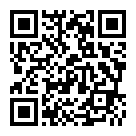 74